Восстановление свойств деталей промышленного оборудования
Слайд –лекция к занятию 8
Методы повышения износостойкости деталей оборудования
Срок службы деталей машин можно увеличить, применяя упрочняющие технологии. 
Способов повышения износоустойчивости довольно много. Их можно разделить на несколько основных групп: термохимические; термические; механические; защитные покрытия и др.
1 Для сопряженных поверхностей, подвергаемых истиранию:
- тщательная механическая обработка (тонкое точение, шлифование, притирка);
- нанесение на поверхности деталей износоустойчивых покрытий (металлизация, наплавка твердыми сплавами, хромирование);
- упрочнение поверхности электроискровым способом и термической обработкой (поверхностная закалка)
2 Для поверхностей, подвергающихся смятию:
- тщательная механическая обработка (тонкое точение, шлифование, притирка);
- повышение твердости наплавкой твердыми сплавами;
- упрочнение поверхности электроискровым способом и термической обработкой (поверхностная закалка)
3 Для поверхностей, подвергающихся абразивному износу:
- наплавка твердыми сплавами;
- поверхностная закалка 
Рассмотрим наиболее простые по технологическим приемам способы повышения износоустойчивости рабочих поверхностей деталей.
Упрочнение наклепом (пластическим деформированием поверхности деталей)
Поверхностное пластическое деформирование  — это метод обработки деталей наклепом, при котором пластически деформируется только поверхностный слой деталей. В результате уменьшается шероховатость поверхности, увеличивается твердость (микротвердость) металла, в поверхностном слое детали возникают сжимающие остаточные напряжения. 
Улучшаются эксплуатационные показатели детали — повышается выносливость деталей в 1,5—2,3 раза, сопротивление схватыванию, контактная выносливость, и другие эксплуатационные показатели изделия.
На практике применяют упрочнение поверхностей деталей обкаткой роликами и дробеструйной обработкой.
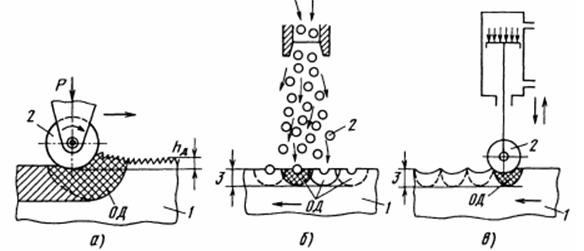 Обкатывание и раскатывание поверхностей вращения произ­водится для повышения эксплуатационных свойств деталей и за­мены шлифования незакаленных поверхностей после чистового точения. Эта обработка способствует улучшению наваренных по­верхностей.
Обкатывание роликами производится на токарных или ре­вольверных станках, а раскатывание — на токарных, револьвер­ных и радиально-сверлильных станках в специальных приспособ­лениях.
Приспособление для обкатывания цилиндрических поверхностей: 
а — с одним роликом; 
б— с тремя роликами
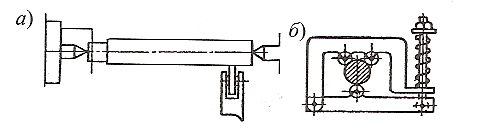 Величина изменения размеров деталей при обкатывании и рас­катывании зависит от металла детали, усилия обкатывания, числа проходов» подачи, диаметра ролика и ширины цилиндрического пояска на ролике. При ширине пояска 3 мм и диаметре ролика 100 мм давление на ролик в зависимости от металла детали при­нимают от 50 до 200 Н при числе проходов от 2 до 4 класса.
После обкатывания высота микронеровностей уменьшается примерно вдвое, т.е. чистота поверхности повышается примерно на один
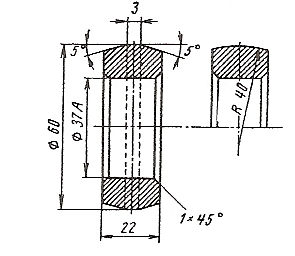 Ролики для обкатывания цилиндрической поверхности
Дробеструйный наклеп применяют для повышения усталост­ной прочности деталей, работающих в условиях переменных на­грузок. В отличие от обкатывания этот способ обработки приме­няется для деталей различной конфигурации.
В результате дробеструйной обработки изменяются физические свойства поверхностного слоя металла. Для мягких металлов твер­дость повышается на 20—40 %, благоприятнее распределяются на­пряжения по сечению детали, в результате чего повышается устало­стная прочность. 
Материалом для дробеструйного упрочнения могут служить стальная дробь, стеклянная дробь или обработанная режущая проволока. Выбор материала определяется типом комплектующего узла и его областью применения.
Мел­кая дробь применяется для обработки мелких деталей, крупная — для крупных. Глубина наклепа не превышает 1 мм.
Дробеструйный наклеп деталей производят на пневматических или механических дробеметах. В пневматических дробеметах дробь через форсунку выбрасывается под давлением до 50—60 Н/см2. 
В механических дробеметах дробь выбрасывается вращающимся с большой скоростью ротором.
 Дробеметные барабаны (галтовочные барабаны) - идеальное оборудование в смысле эффективности и экономичности обработки партий изделий. Вращение ленточного конвейера под потоком дроби обеспечивает тщательную очистку изделий даже в труднодоступных местах за один цикл работы.
Для упрощения разгрузки, направление вращения ленточного конвейера меняется на противоположное и доставляет изделия в погрузочный бункер.
Дробеструйный наклеп применяют для повышения усталостной прочности рессорных листов, пружин, осей, червяков и других де­талей, работающих в тяжелых условиях при переменной нагрузке.
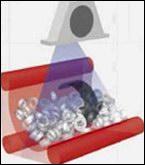 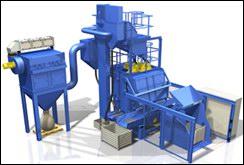 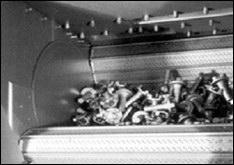 Покрытие рабочих поверхностей твердыми сплавами
Наплавка твердыми сплавами применяется для уменьшения износа и при восстановлении изношенных деталей. Для наплавки широкое распространение получили хромомарганцевый и хромоникелевый спла­вы. Первый из них представляет собой порошкообразный твердый сплав, состоящий из механической смеси марганца и хрома с углеро­дом.
Перед наплавкой детали необходимо очистить от ржавчины, окалины, масла. Закаленные детали перед наплавкой отжигают, чтобы предупредить деформацию и появление трещин. Участки детали, не подлежащие наплавке, ограждают угольными или графитовыми пластинами, в отверстия вставляют графитовые пробки.
Для наплавки поверхность располагают горизонтально и насы­пают на нее порошкообразный сплав толщиной 5…6 мм. Наплавку чаще всего производят электрической дугой на постоянном токе, при­меняя угольные электроды. Усадка при наплавке составляет 40…60 %, и толщина наплавленного слоя получается 2,5…3 мм. Если жела­тельно получить наплавленный слой большей толщины, наплавку производят в несколько приемов. При многослойной наплавке, а также тогда, когда поверхность невозможно хорошо очистить, в сплав до­бавляют в качестве флюса 
4…5% мелкой буры. Иногда наплавку поверхностей производят стальным электродом с хромомарганцевой обмазкой или стальным трубчатым электродом, наполненным хромо-марганцевой шихтой, на постоянном или переменном токе.
Если требуется получить большую толщину наплавки (при восстановлении изношен­ных деталей), первые слои наплавляют обычными электродами. Для предотвращения или уменьшения деформации деталей наплавку их хромомарганцевым сплавом ведут небольшими участками в шахматном порядке.
Второй сплав – хромоникелевый, называемый сормайтом, выпус­кается в виде прутков диаметром от 3 до 8 мм или пластин. Сплав сормайт не поддается отжигу и закалке, что позволяет применять его для наплавки деталей, работающих при высокой (до 900 °С) тем­пературе.
Сормайт сочетает высокую износоустойчивость с удовлет­ворительной вязкостью и применяется, поэтому для ремонта и упроч­нения вкладышей подшипников, шеек валов, бандажей, зубьев шестерен в грубых передачах и др. Механическая обработка, деталей наплавленных сормайтом, в случае необходимости производится шлифованием карборундовыми кругами. Работать наплавленные детали должны в паре друг с другом, в противном случае не наплавленная деталь очень быстро изнашивается. Толщина наплавленного слоя, должна быть не меньше 1,5 2 мм и не больше 5 7 мм для покрытий, работающих без ударов, и 2 4 мм для покрытий, которые во время работы испытывают толчки и удары.
Вместо сормайта для наплавки поверхности деталей можно при­менять белый чугун. Прутки белого чугуна диаметром 6…8 мм изготавливаются либо обычной отливкой в металлические кокили, либо оттяжкой куска белого чугуна в кружок при помощи ацетилено-кислородного пламени. Износоустойчивость деталей, наплавлен­ных белым чугуном не хуже, чем наплавленных сормайтом, свароч­ные свойства белого чугуна выше чем сормайта, так как белый чугун легко растекается по наплавляемой поверхности. Наплавка сор­майта и чугуна производится ацетиленокислородным пламенем как без подогрева, так и с предварительным подогревом детали до 650 750 °С.
Наплавку ведут от более массивных сечений к более тонким, шов накладывают в шахматном порядке участками по 30…50 см2.
Поверхность вращения наплавляют обычно вдоль образующей, накладывая каждый последующий шов диаметрально противоположно предыдущему или со сдвигом на 90°С по окружности. Для наплавки на поверхность трущихся деталей применяют также твердый, кобальтоникелевый сплав, называемый стеллитом. 
Сталинит — порошкообразный сплав, который расплавляет­ся угольным или стальным электродом на постоянном токе при прямой полярности и наносится на деталь слоем 3—4 мм. В каче­стве флюса применяется бура.
Сталинит можно замешивать на жидком стекле и в виде пасты наносить на поверхность детали, расплавляя его т.в.ч. Электроды для наплавки средней твердости
Железо-хромистые электроды — литые твердые сплавы (стел­литы) типа сормайта и порошкообразного сплава — сталинита. Применяя сормайт, получают хорошие результаты при наплавке небольших изношенных поверхностей цементованных и закаленных деталей.
Термическая обработка
Процесс тепловой обработки металлов и сплавов в целях придания им заданной структуры и свойств называется термической обработкой.
 Различают собственно термическую обработку, химико-термическую и термомеханическую.
Собственно термической обработкой металлов и сплавов называется процесс изменения их внутреннего строения (структуры) путем нагрева, выдержки и последующего охлаждения в целях получения необходимых физико-механических свойств этих материалов. Ее основными видами являются отжиг, закалка, отпуск и нормализация.
Химико-термическая обработка представляет собой насыщение поверхности металла элементами, повышающими твердость, износостойкость, коррозионную стойкость. Этот процесс требует повышенных температур и длительных выдержек. К наиболее распространенным методам химико-термической обработки стали относятся: цементация (насыщение углеродом), азотирование (насыщение азотом), цианирование (одновременное насыщение углеродом и азотом), диффузионная металлизация, или поверхностное легирование. Применяется при изготовлении и упрочнении деталей машин в условиях крупного машиностроительного предприятия.
Термомеханическая обработка — новый метод обработки металлов, позволяющий повысить механические свойства по сравнению с получаемыми обычной закалкой и отпуском. Она заключается в сочетании пластической деформации с термообработкой. Производится на крупных машиностроительных предприятиях.
Собственно термическая обработка
Отжиг — это нагрев стали до температуры, которая определяется целью отжига, выдержка при этой температуре и последующее медленное охлаждение. 
Цель отжига — устранение химической неоднородности сталей, понижение твердости для облегчения механической обработки и др. 
Полный отжиг осуществляется путем нагрева стали на 30—50°С выше температур, определяемых линией GSK; выдержки при этой температуре и последующего охлаждения вместе с печью. Время выдержки должно быть достаточным для нагрева изделия по всему сечению.
Разновидностью полного отжига является нормализация, заключающаяся в нагреве стали на 30—50°С выше линии GSE, выдержке при этих температурах с последующим охлаждением на воздухе. 
Цель нормализации — снятие остаточных напряжений в металле и выравнивание его структуры.
Закалка состоит из нагрева стали до температур выше на 30—50°С линии GSK с последующим быстрым охлаждением. Основная цель закалки — повышение твердости и прочности стали.
Выбор температуры зависит от назначения изготовляемой детали. При повышении температуры нагрева твердость и прочность закаленной стали снижаются, а вязкость увеличивается.
В процессе отпуска уже закаленная сталь нагревается до температуры ниже линии PSK, выдерживается при этой температуре и охлаждается на воздухе или в масле. Главная цель отпуска — снизить хрупкость закаленной стали. Температура нагрева при отпуске колеблется от 75 до 650°С.
В практике термообработки различают три вида отпуска: низкий, который выполняется при температурах до 250°С, средний — при температурах до 450°С и высокий — при температурах до 650°С. Высокий отпуск обеспечивает более полное снятие остаточных напряжений, высокую вязкость и достаточную прочность стали.
Для термической обработки сталей применяется специальное оборудование, которое состоит из нагревательных устройств, приспособлений (бачки с водой и маслом, закалочные клещи и т. д.) и приборов для контроля теплового режима и результатов термической обработки. Из нагревательных устройств используются электрические муфельные печи и печи, которые работают на жидком или газообразном топливе
В качестве охлаждающих сред служат воздух, масло, вода, растворы солей в воде.
Для контроля теплового режима применяют обычно термоэлектрические пирометры, 
Результаты термообработки можно проверить пробой напильником или определением твердости сталей твердомерами и испытанием на ударную вязкость.
Поверхностная закалка
Поверхностной закалкой упрочняют детали из углеродистой стали марок 40, 45, 50, малолегированной хромистой и марганцовистой стали. Детали из этих сталей при обычных способах имеют пониженную пластичность и вязкость, так как прокаливаются по всему сечению.
При поверхностной закалке деталь (или отдельные участки ее) подвергают быстрому интенсивному нагреву и затем быстро охлаждают. При этом до температуры закалки нагревается только поверхностный слой, который и принимает закал­ку, сердцевина же сохраняет свои первоначальные свойства.
Нагрев поверхности детали под закалку производят кислородно-ацетиленовым пламенем (пламенная закалка) и токами высокой частоты (закалка ТВЧ)
Поверх­ностная газокислородная закалка является одним из наиболее доступ­ных и эффективных способов увеличения износостойкости деталей. Достоинства ее – высокая производительность, возможность закаливать детали любой конфигурации независимо от их размера.
 Пламенную поверхностную закалку можно производить несколькими способами. Шейки и цапфы валов, ролики, короткие оси, небольшие шестерни и другие детали цилиндрической формы и небольшой длины подвергают обычно так называемой быстрой закалке. Она состоит в 40 50-секундном прогреве детали, вращающейся со скоростью 8 12 м/мин, и последующем охлаждении ее водой.
Наиболее эффективные результаты получаются при применении для нагрева де­талей ацетиленокислородного пламени. Вместо ацетилена можно использовать также коксовый и природный газы, пары бензина и кероси­на и др.
Пламенную поверхностную закалку применяют для обработки деталей, изготовленных из углеродистых и низколегированных сталей с содержанием углерода 0,35 0,7 %, а также для повышения износо­стойкости чугунных деталей, при условии содержания в них общего углерода не более 3,3% (в том числе связанного углерода не менее 0,4 %) и кремния не более 2 %. Для легированных чугунов содержание никеля должно находиться в пределах 1 2 %, а суммарное содержание хрома, молибдена и ванадия – в пределах 0,75 %.
Глубина закалки принимается обычно на 1 2 мм больше макси­мального износа детали, т.е. 2 6 мм. На основании практических данных оптимальное расстояние между средней зоной пламени и струёй охлаждающей воды для универсальных горелок можно принять 15 мм. В отдельных случаях при сложной конфигурации закаливаемой детали это расстояние увеличивают. Наилучшая температура охлаждающей воды 15…20 °С. Более низкая температура может способствовать образованию трещин, более высокая уменьшает твердость закаленного слоя. Износоустойчивость деталей, прошедших пламенную поверхност­ную закалку, увеличивается в 2 4 раза.
Поверхности нагревают до светло-красного цвета, и охлаждают водой, которая подводится к закалочным наконечникам, вытекая через специальные отверстия, создает водяной душ, отстоящий на 10…20 мм от пламени горелки.




Детали, прошедшие поверхностную закалку, подвергаются низкому отпуску при температуре 180…200°С в масляных ваннах с электрическим подогревом. Окончательная обработка деталей (шлифование и доводка) производится после термообработки, обеспечивающей требуемую твердость и структуру металла.
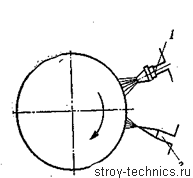 Пламенная поверхностная закалка
Поверхностная закалка токами высокой частоты. 
При нагреве дета­лей в высокочастотных установках (3·105 5·105 Гц) поверхност­ный слой их очень быстро нагревается до высокой температуры, тогда как внутренние слои почти не нагреваются или нагреваются очень слабо. Переменный ток высокой частоты получается в машинных или лам­повых генераторах из обычного переменного тока промышленной час­тоты (50 Гц). Регулируя частоту, мощность и время действия тока высокой частоты, можно получить прогрев детали на любую тол­щину, от нескольких долей миллиметра до десятков миллиметров. При быстром охлаждении изделия, поверхность которого нагрета выше критической точки, происходит закалка этой поверхности.
Для уменьшения внутренних напряжений и стабилизации струк­туры закаленной стали, а также для уменьшения ее хрупкости де­тали после высокочастотной закалки подвергают отпуску при 150 200 °С. Срок службы деталей после высокочастотной закалки увели­чивается в 2 4 раза.
Термохимическая обработка
Цель термохимической обработки стального изделия заключается в том, чтобы получить по­верхностный слой, обладающий повышенной твердостью и износостой­костью, а также повышенной прочностью.
 Это достигается диффузией соответствующих веществ (углерода, азота и др.) в глубину поверх­ностного слоя изделий при их нагреве. Наиболее распространенными способами термохимической обработки стальных изделий являются цементация, азотирование и цианирование. Менее распространенными, но применяемыми на практике способами являются никелирование, хромирование, цинкование и др.
Цементация.
Цементации подвергают детали из малоуглеро­дистых сталей (С<0,25%) для придания их поверхностному слою твердости и износоустойчивости. Цементация состоит в доведении содержания углерода в этом слое до 0,8 1,0 %. 
Детали для цемента­ции закладывают в железный ящик вместе с плотно утрамбованным карбюризатором. Основной элемент всякого карбюризатора – углерод. Карбюризаторы бывают: жидкостные (NaCN, NaCl, BaCl2 и др.); газовые (содержащие метан, окись углерода и различные непредельные углеводороды CnH2n); твердые (древесный уголь, торфяной и нефтяной кокс).
 Для ускорения процесса цементации в карбюризатор вводят активизирующие вещества – карбо­нат бария, соду, поташ.
Детали в цементационном ящике располагают так, чтобы они находились друг от друга и от стенок ящика не ближе 20 25 мм. Ящик не должен быть очень большим, поскольку, чем он больше, тем дольше его придется нагревать до требуемой температуры. 
Заложив детали и карбюризатор, ящик закрывают крышкой, замазывают все щели огнеупорной глиной, чтобы внутрь не мог проникнуть воздух, и ставят в печь, где его выдерживают при температуре 860…920 °С в течение нескольких часов. После цементации детали подвер­гают термической обработке (нормализации при– для улучшения структуры сердцевины; Закалки в воде при температуре 760 780 °С – для создания оптимальной структуры поверхностного (цементированного) слоя; отпуска – для снятия внутренних напряжений.
Азотирование.
Изделие подвергается в специальных камерных печах нагреву до 500 600 °С при одновремен­ном насыщении поверхностного слоя его азотом, который выделяется при разложении аммиака. Последующей термообработки после азотирования не требуется.
Азотирование вызывает значительное упрочнение поверхности изде­лий (в том числе весьма сложных конфигураций) почти без изменения их размеров и макрогеометрии поверхности, а также вызывает большое повышение их предела усталости. Предел усталости изделий при одина­ковом режиме обработки увеличивается тем больше, чем глубже азо­тированный слой изделия, причем особенно это заметно при наличии надрезов. Азотирование деталей уменьшает также чувствительность их к концентрациям напряжений.
Цианирование.
Цианированием - вид термо­химической обработки стальных изделий, когда поверхностный слой их при нагревании насыщается одновременно углеродом и азотом. Цианирование бывает жидкостное (в ванне с Na2CO3, NaCl и NaCN) и газовое (в ванне с аммиаком и пиробензолом). 
Цианирование значительно повышает циклическую прочность сталь­ных изделий, которая зависит от глубины цианированного слоя. Кратковремен­ность этого процесса и отсутствие всяких дополнительных термических операций делают его во многих случаях, более рентабельным по сравне­нию с цементацией и азотированием.
Алитирование.
Алитирование применяется для повышения жаропрочности стальных изделий, заключается в насыщении поверхностных слоев детали алюминием и производится в: 
- при температуре 900 1050 оС для твердой фазы: в ящик вместе с деталью укладывают порошкообразную смесь, состоящую из алюминиевой пудры, Al2O3, NH4Cl и порошка белой обожженной глины); 
- процесс ведут в реторте (керамической камере) в присутствии нагреваемых до 600 оС кусков ферроалюминия, а также хлора или паров соляной кислоты.
Силицирование.
Процесс насыщения поверхностных слоев металла кремнием при температуре 1000 1100 оС в среде ферросилиция. Силицированию подвергают стальные детали, работающие в условиях повышенных температур.
Антифрикционные свойства.
Для улучшения антифрикционных свойств контактных поверхностей применяют: 
- фосфатирование – метод осаждения на поверхности детали фосфатных пленок; 
- сульфидирование – насыщение поверхност­ного слоя серой; 
- графитирование – насыщение поверхностного слоя графитом, дисульфидом молибдена и пр.
При умеренной твердости такие поверхности обладают малым коэффициентом трения, высокой устойчивостью против задиров, заедания и схватывания.
 Эти способы (особенно сульфидирование и обработка дисульфидом молибдена) увеличивают износостойкость стальных деталей в 10 20 раз.
Проверь себя
1 В чем заключается особенность термообработки?
а) В изменении структуры и свойств в нужном направлении, без изменения формы и геометрических размеров изделий;
б) В изменении структуры и геометрических размеров изделий;
в) В изменении геометрических размеров в нужном направлении;
г) В изменении свойств в нужном направлении, с изменением формы и геометрических размеров изделий;
д) В изменении структуры и свойств в нужном направлении, с изменением формы и геометрических размеров изделий.
2 Какой вид термической обработки применяют для улучшения механических свойств деталей?
а) Нормализация и сорбитизация (закалка с последующим отпуском);
б) Рекрестализационный отжиг;
в) Патентирование;
г) Полный отжиг;
д) Отпуск.
3 Обдув детали стальной или чугунной дробью:
а) Термическое упрочнение;
б) Химико-термическое упрочнение;
в) Упрочнение наклепом;
г) Упрочнение  наращиванием поверхности;
4 Какими параметрами характеризуется режим любого процесса термообработки?
а) Температурой нагрева и скоростью охлаждения;
б) Температурой нагрева, временем выдержки и скоростью охлаждения;
в) Температурой нагрева, временем выдержки и скоростью нагрева;
г) Температурой нагрева, временем выдержки, скоростью нагрева и охлаждения;
д) Температурой нагрева и скоростью нагрева и охлаждения.
5 Литой твердый сплав, который  применяется для нанесения на поверхность цементированных и закаленных деталей
а) сталинит;
б) сормайт;
в) хром;
г) никель;
6 Какие существуют основные виды термической обработки в зависимости от требований, предъявляемым к полуфабрикатам и готовым изделиям?
а) Отжиг, нормализация, закалка, старение;
б) Рекристаллизационный отжиг, нормализация, закалка, отпуск;
в) Отжиг, закалка, низкий отпуск;
г) Отжиг, нормализация, старение, отпуск;
7 Процесс насыщения стали углеродом:
а) Цементация;
б) Алитирование;
в) Цианирование;
г) Хромирование;
8 Термическое упрочнение, которое производится после закалки для уменьшения хрупкости металла:
а) Нормализация;
б) Закалка;
в) Отжиг;
г) Отпуск;
9 При упрочнении поверхности пластической деформацией применяется:
а) Индуктор;
б) Ролик;
в) Горелка;
г) Металлизатор;
10 Нанесение на поверхность детали твердого износостойкого сплава
а) Термическое упрочнение;
б) Химико-термическое упрочнение;
в) Наклеп
г) Наплавка;
11 После поверхностной закалки детали 
а) Охлаждаются в воде, масле или эмульсии;
б) Подвергаются низкотемпературному отпуску;
в) Подвергаются отжигу;
Критерии оценки
11 баллов – «5» (отлично)
9-10 баллов – «4» (хорошо)
6-8 баллов – «3» (удовалетворительно)
5 баллов и меньше – «2» (плохо)
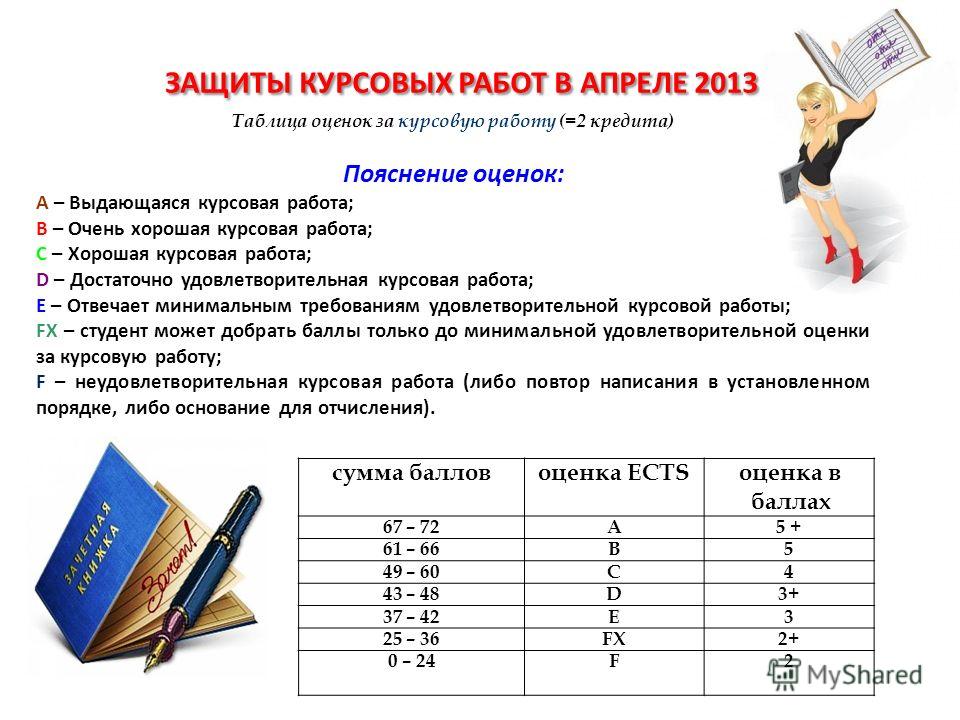 Эталон
1а, 2г, 3в, 4г, 5б, 6в, 7а, 8г, 9б, 10г, 11б.
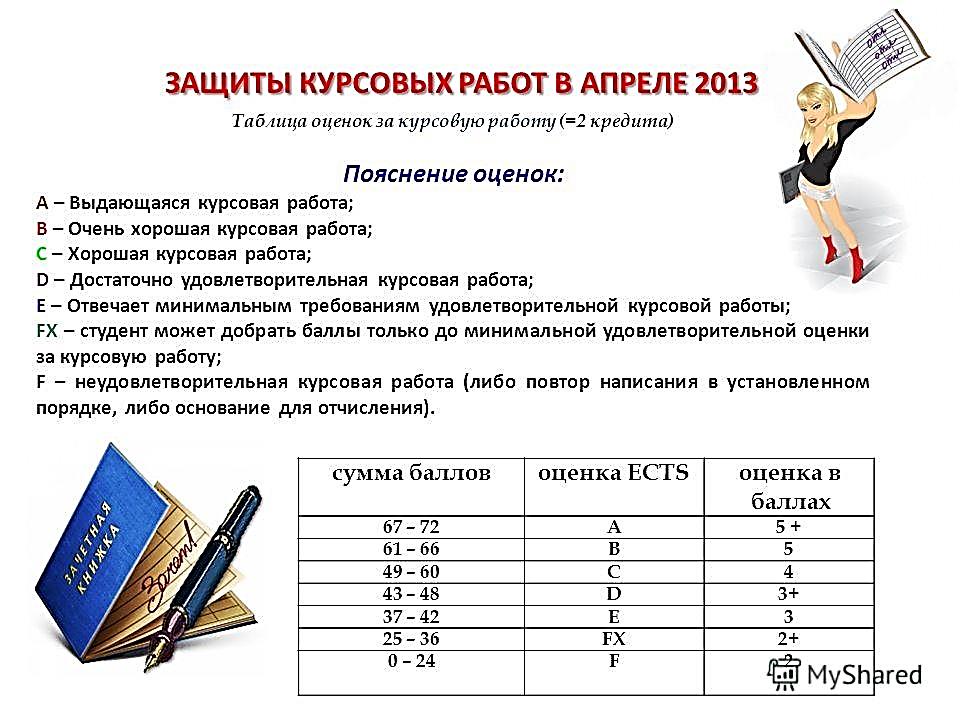 Благодарю за внимание
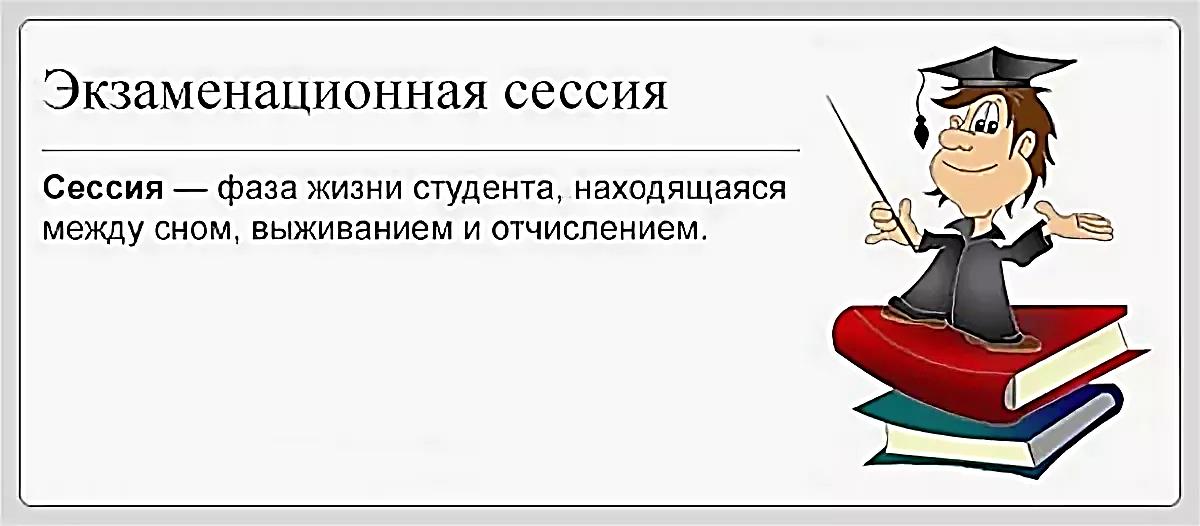